Видеоурок  Знаки препинания при однородных членах
Задачи:
закрепить знания об однородных членах предложения;
формировать умения находить однородные члены в предложении и ставить знаки препинания в предложениях с однородными членами.
Однородные члены предложения
Это члены предложения, которые отвечают на  один и тот же вопрос (являются одним и тем же членом предложения) и относятся к одному и тому же слову.

Пример: За  ветреную и долгую ночь сад сбросил сухую листву.   (К. Паустовский)
Однородные члены предложения употребляются в речи для более точного описания предметов и явлений. Они могут передавать разные оттенки значений. Усиливая эмоциональность высказывания, однородные члены предложения  делают речь более выразительной.
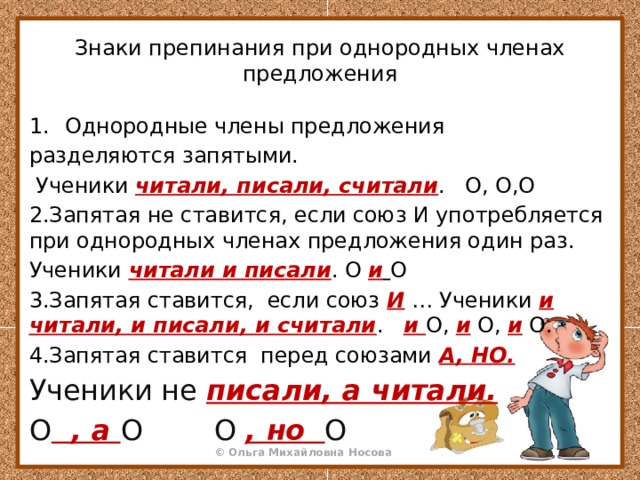 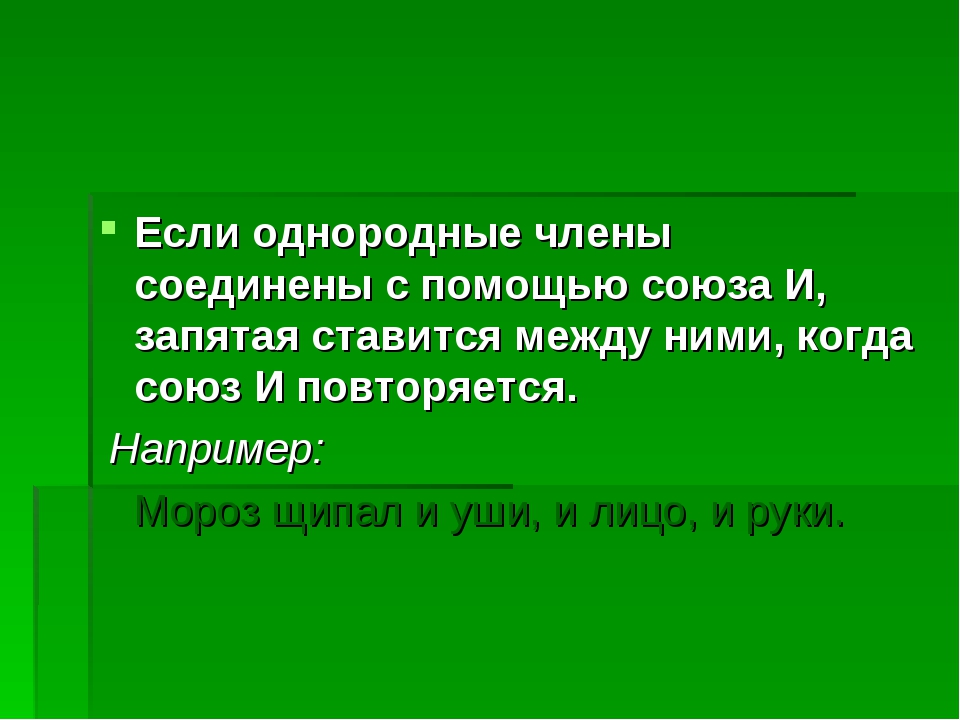 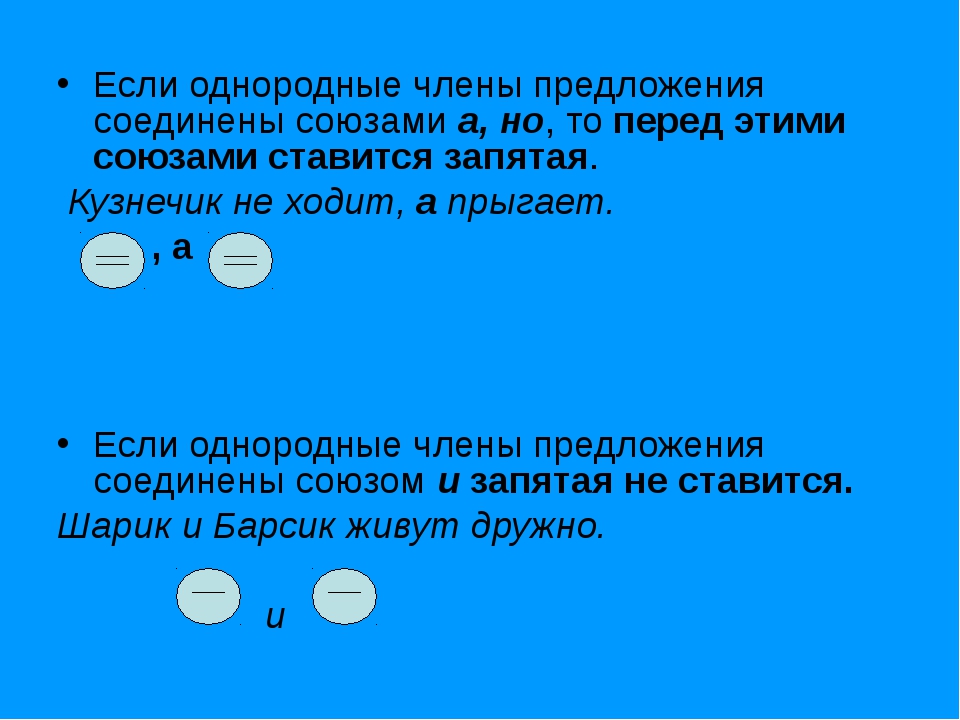 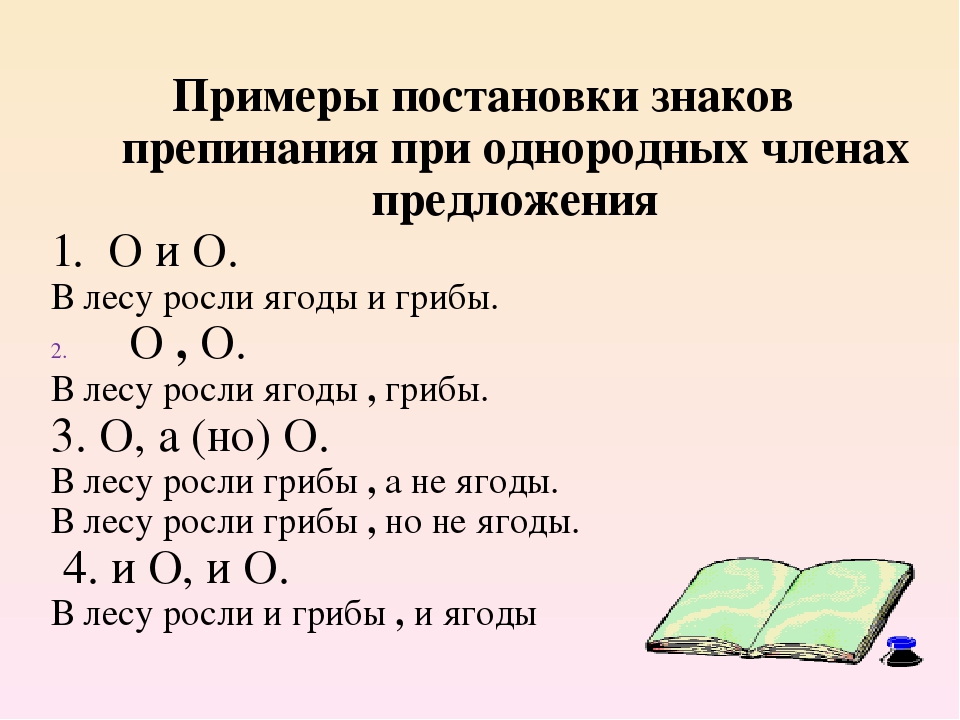 Домашнее задание
1.Переписать правило в тетрадь и выучить.
2.Выполнить упражнение в тетради.